In Memoriam: Pabi’s life and career
Adrian Hillier
The Queen’s College, Oxford
11 September 2023
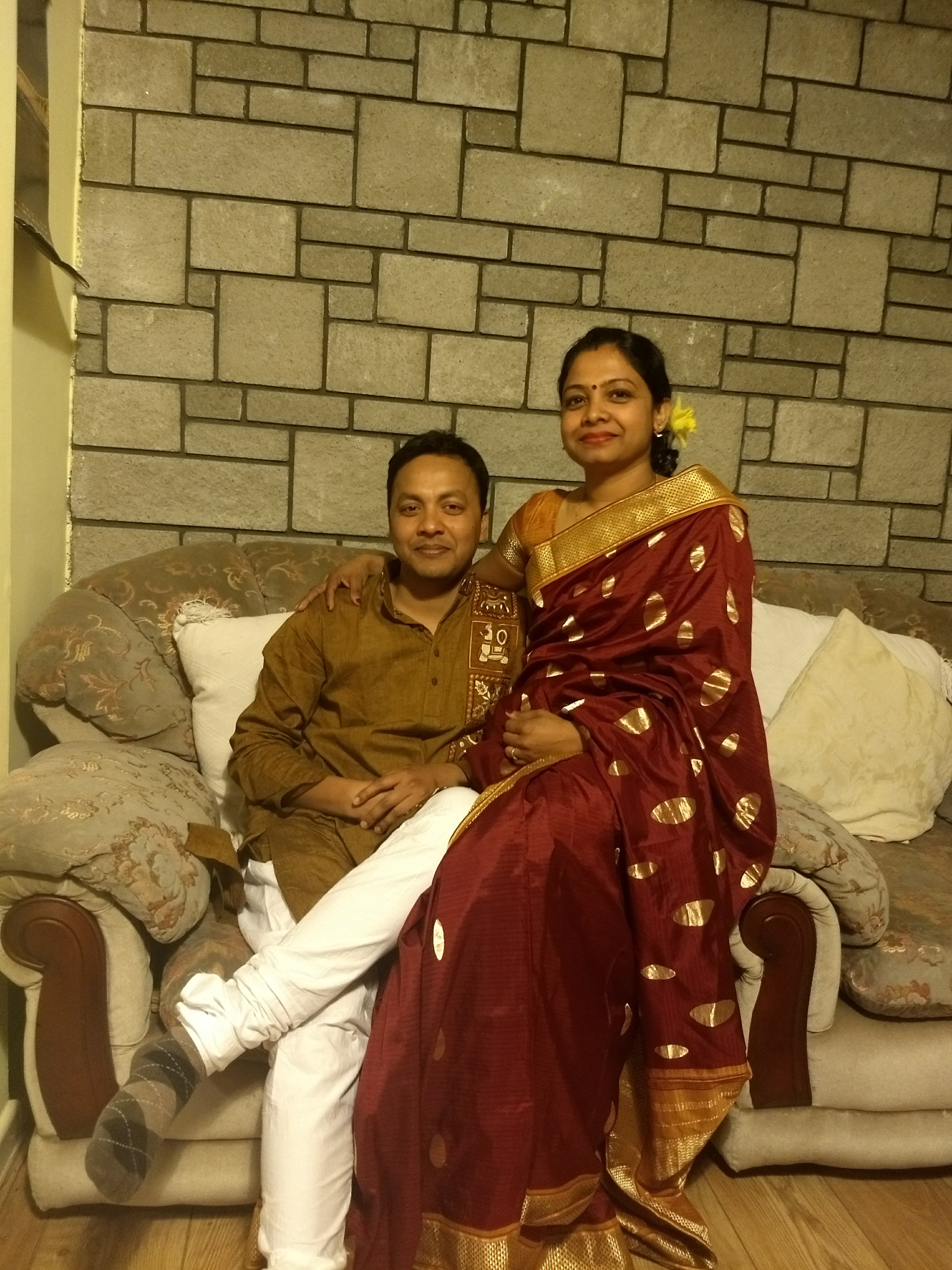 Pabi
Pabitra Kumar Biswas

Known to us as Pabi

With his wife Aparna
Pabi
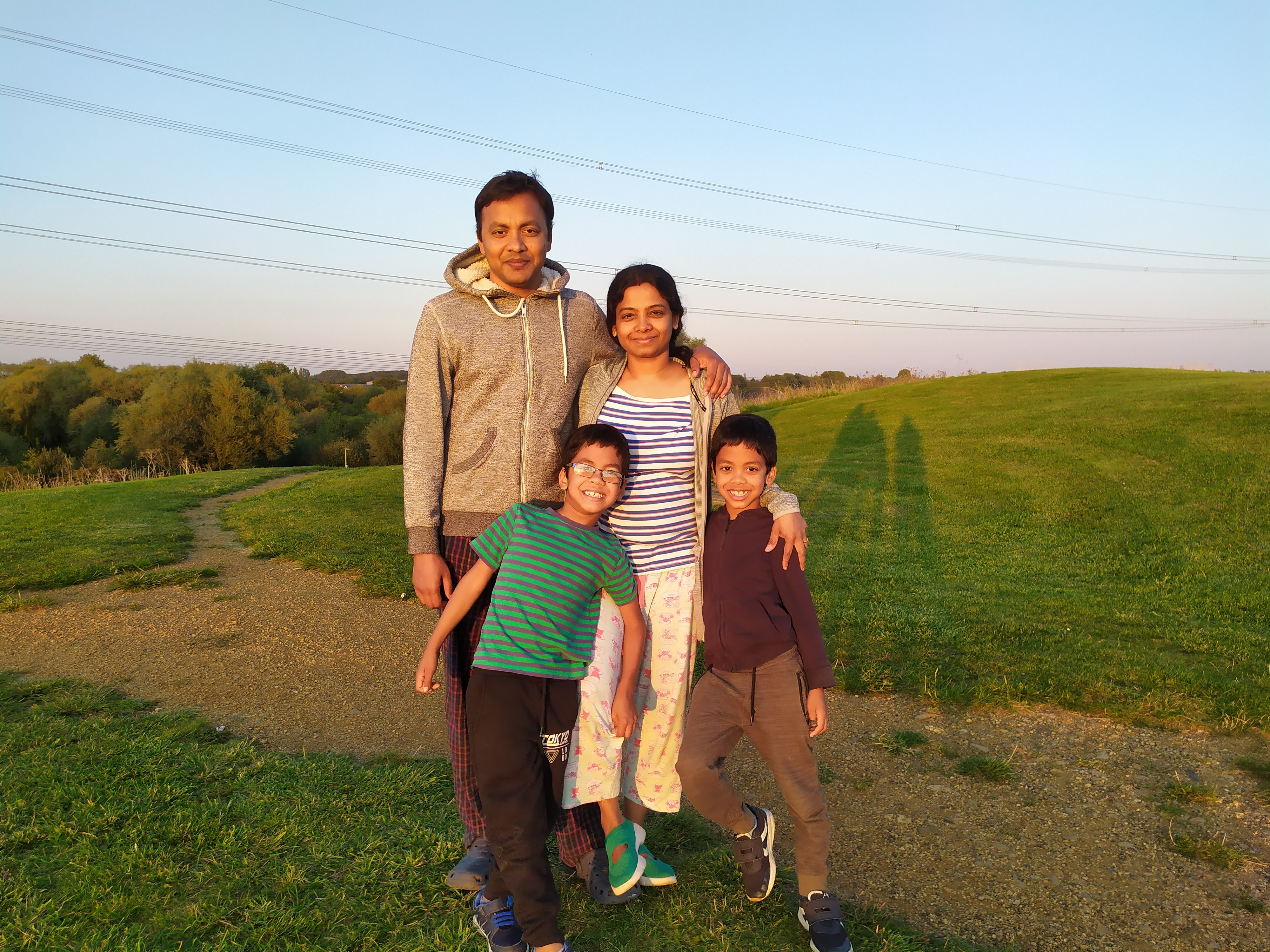 Pabitra Kumar Biswas

Known to us as Pabi

With his wife Aparna and two boys - Ishaan and Srijan
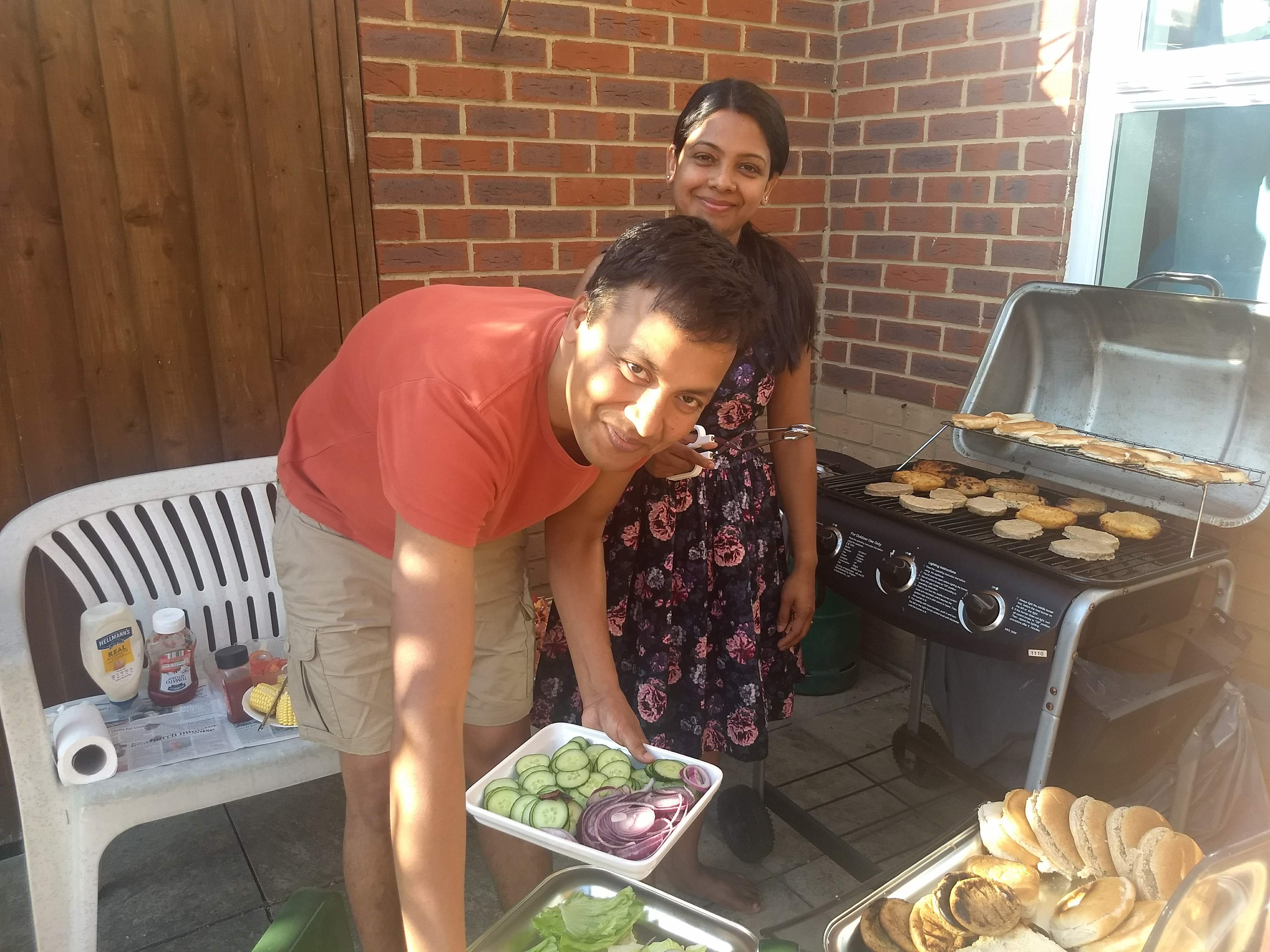 Pabi was saying that he could make the best burger in Oxfordshire. However, he bought the burger patties from Sainsbury.
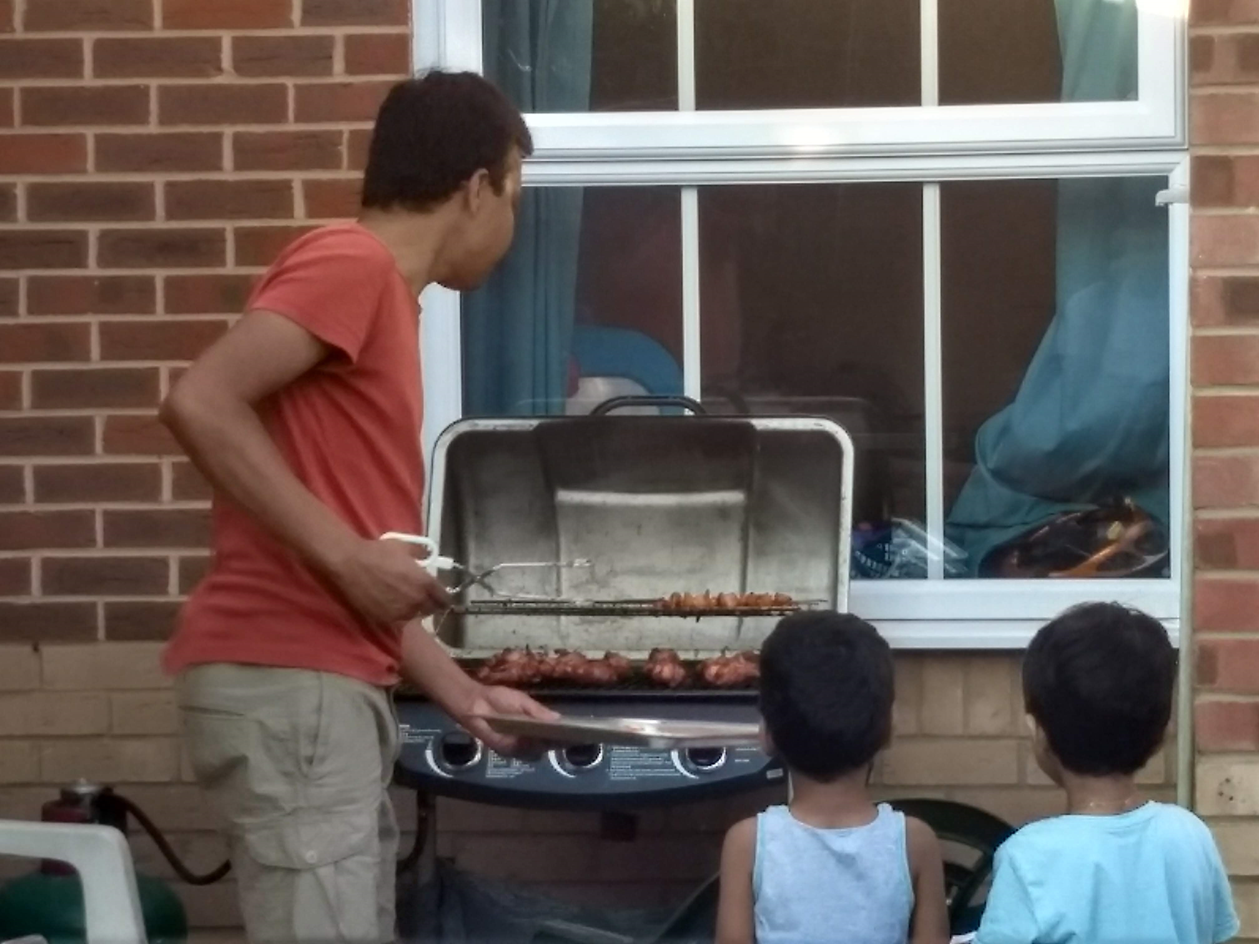 He was teaching his sons (Ishaan and Srijan) how to prepare the best burger.
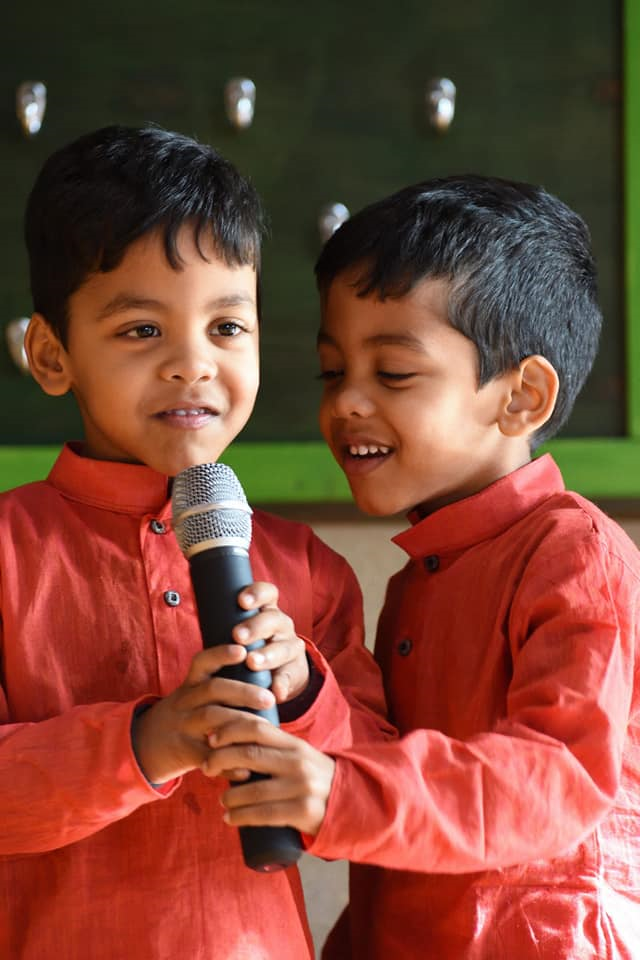 A Good Friend
From a friend, Aradhita:

My first meeting with Pabitra was him sitting on a couch after a 10-hour flight. And he had his two sons, Ishaan and Srijan, on both sides. Aparna had just dished out one of the mommy comfort foods and Pabitra was feeding the two kids. He was a doting father and supportive (read-loving) husband.
The friendship between the two families continued since my son was about the same age as his sons, and they trio played and talked about all the things under the sky. They shared their excitement about dinosaurs, spaceships, cars and of course what each other’s parents told them. 
One day when I was reading a book on planets with my son and was telling him that there are 9 planets, he stopped me in a matter-of-fact manner and said, “mom, there are only 8 planets. Pluto is not a planet”. I was amazed as I didn’t expect the 4-year-old child to understand why Pluto is not a planet. On enquiring why, he told me “ You know mummy, Ishaan bhaiya’s papa is also a scientist like my papa. But he works in outer space, not in lab like Papa. And he has told Ishaan bhaiya that Pluto cannot be a planet because it is the name of a dog.”
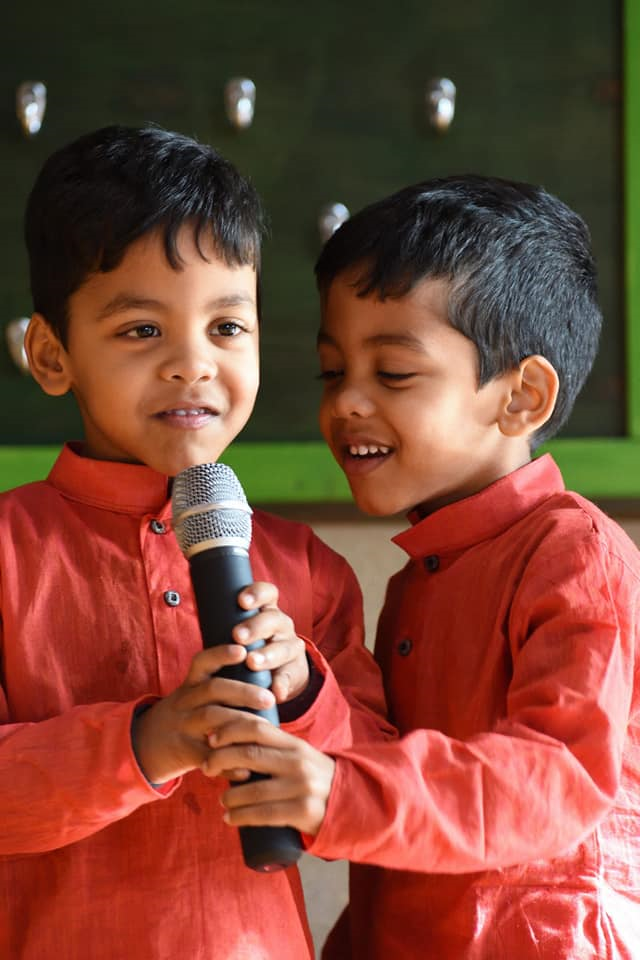 A Good Friend
From a friend, Aradhita:

My first meeting with Pabitra was him sitting on a couch after a 10-hour flight. And he had his two sons, Ishaan and Srijan, on both sides. Aparna had just dished out one of the mommy comfort foods and Pabitra was feeding the two kids. He was a doting father and supportive (read-loving) husband.
The friendship between the two families continued since my son was about the same age as his sons, and they trio played and talked about all the things under the sky. They shared their excitement about dinosaurs, spaceships, cars and of course what each other’s parents told them. 
One day when I was reading a book on planets with my son and was telling him that there are 9 planets, he stopped me in a matter-of-fact manner and said, “mom, there are only 8 planets. Pluto is not a planet”. I was amazed as I didn’t expect the 4-year-old child to understand why Pluto is not a planet. On enquiring why, he told me “ You know mummy, Ishaan bhaiya’s papa is also a scientist like my papa. But he works in outer space, not in lab like Papa. And he has told Ishaan bhaiya that Pluto cannot be a planet because it is the name of a dog.”
. He was a doting father and supportive (real-loving) husband
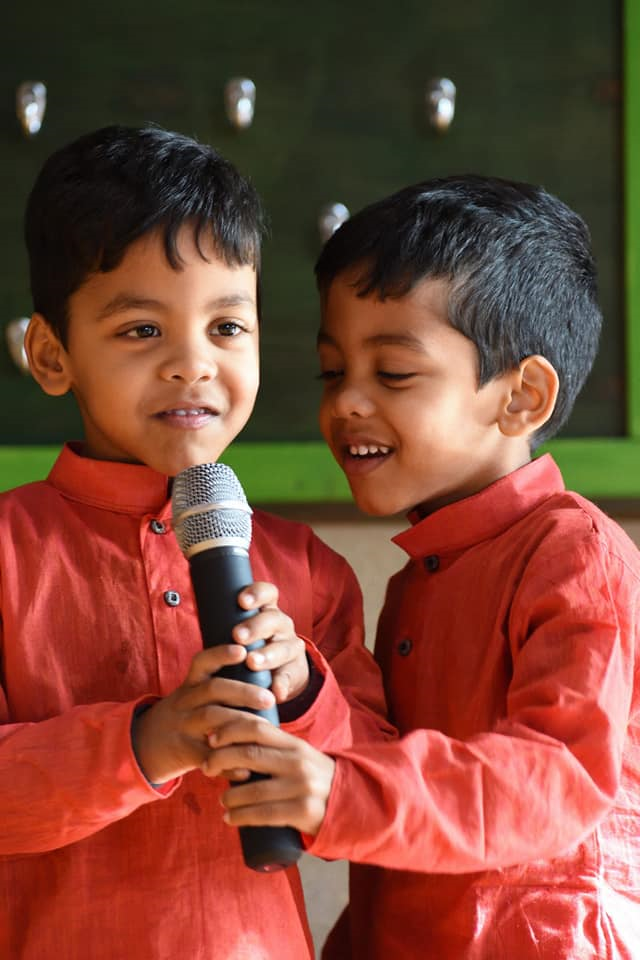 A Good Friend
From a friend, Aradhita:

My first meeting with Pabitra was him sitting on a couch after a 10-hour flight. And he had his two sons, Ishaan and Srijan, on both sides. Aparna had just dished out one of the mommy comfort foods and Pabitra was feeding the two kids. He was a doting father and supportive (read-loving) husband.
The friendship between the two families continued since my son was about the same age as his sons, and they trio played and talked about all the things under the sky. They shared their excitement about dinosaurs, spaceships, cars and of course what each other’s parents told them. 
One day when I was reading a book on planets with my son and was telling him that there are 9 planets, he stopped me in a matter-of-fact manner and said, “mom, there are only 8 planets. Pluto is not a planet”. I was amazed as I didn’t expect the 4-year-old child to understand why Pluto is not a planet. On enquiring why, he told me “ You know mummy, Ishaan bhaiya’s papa is also a scientist like my papa. But he works in outer space, not in lab like Papa. And he has told Ishaan bhaiya that Pluto cannot be a planet because it is the name of a dog.”
was telling him that there are 9 planets, he stopped me in a matter-of-fact manner and said, “mom, there are only 8 planets. Pluto is not a planet”. I was amazed as I didn’t expect the 4-year-old child to understand why Pluto is not a planet. On enquiring why, he told me “ You know mummy, Ishaan bhaiya’s papa is also a scientist like my papa. But he works in outer space, not in lab like Papa. And he has told Ishaan bhaiya that Pluto cannot be a planet because it is the name of a dog.”
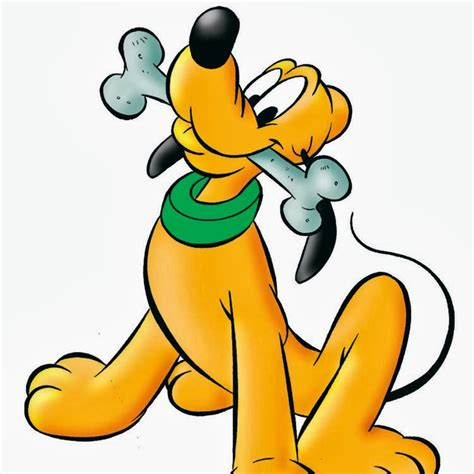 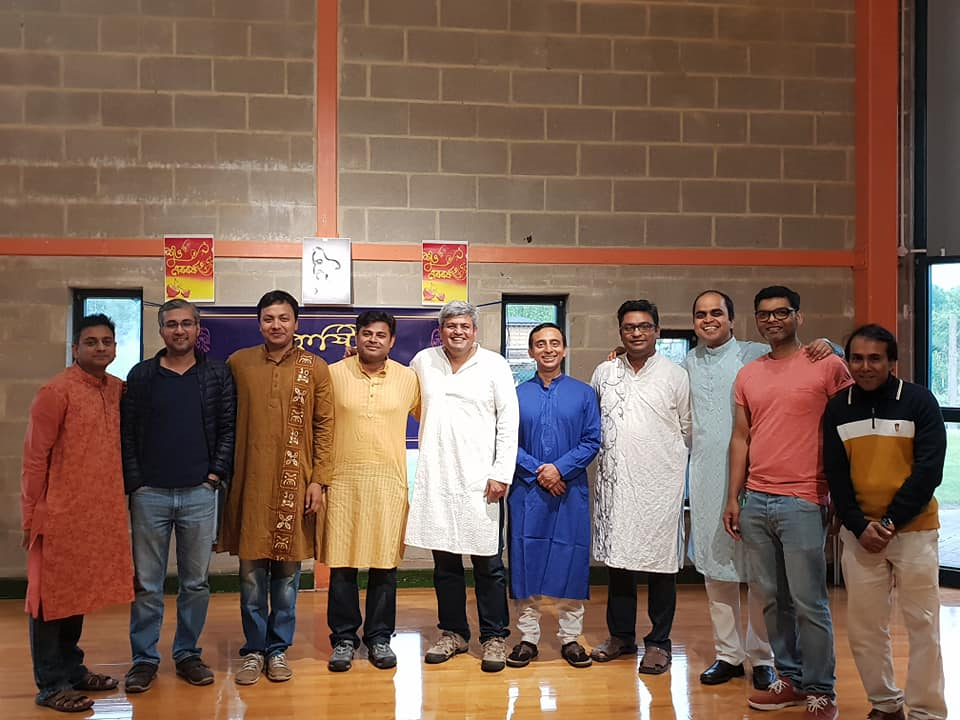 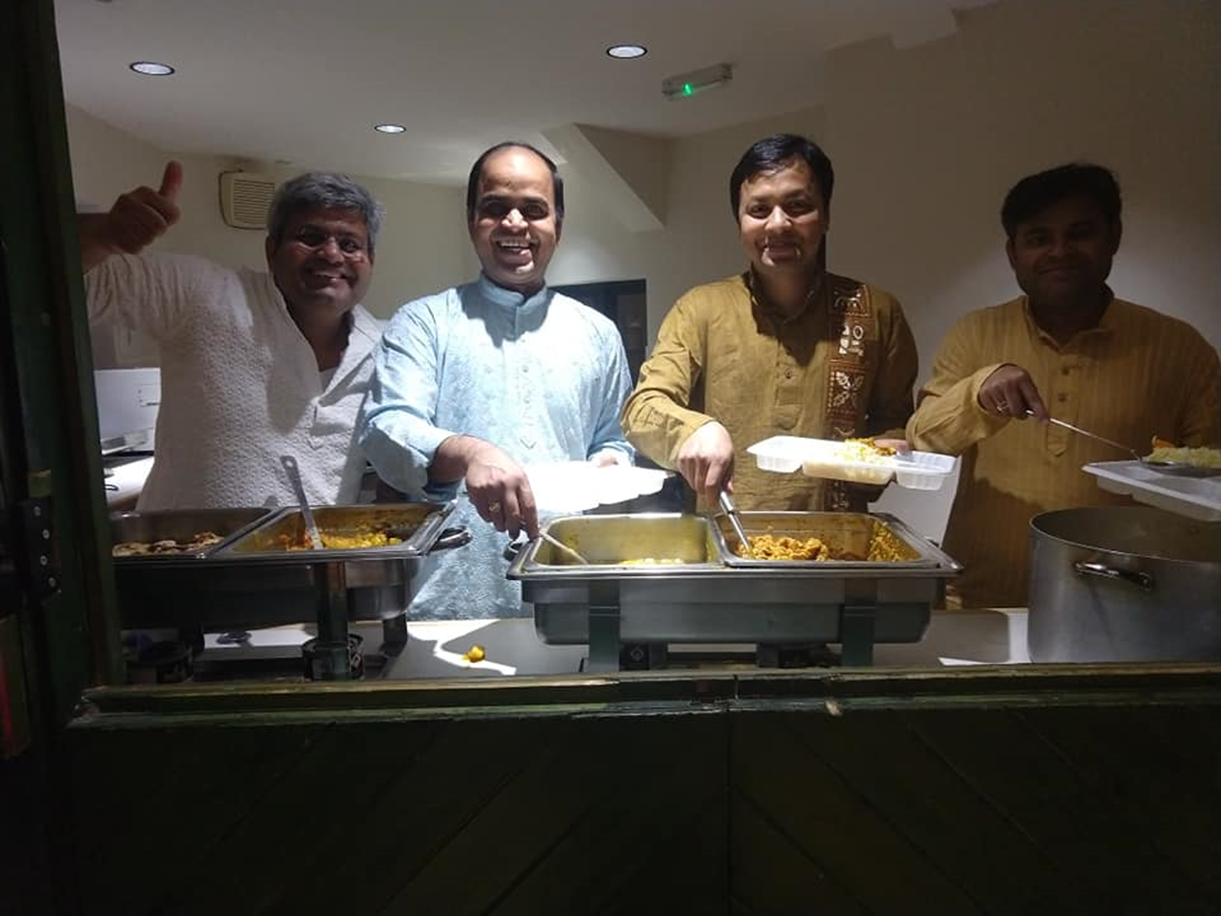 Pabi was the most active member in uniting a group of Bengali people in Didcot to celebrate some nostalgic Bengali festivals.
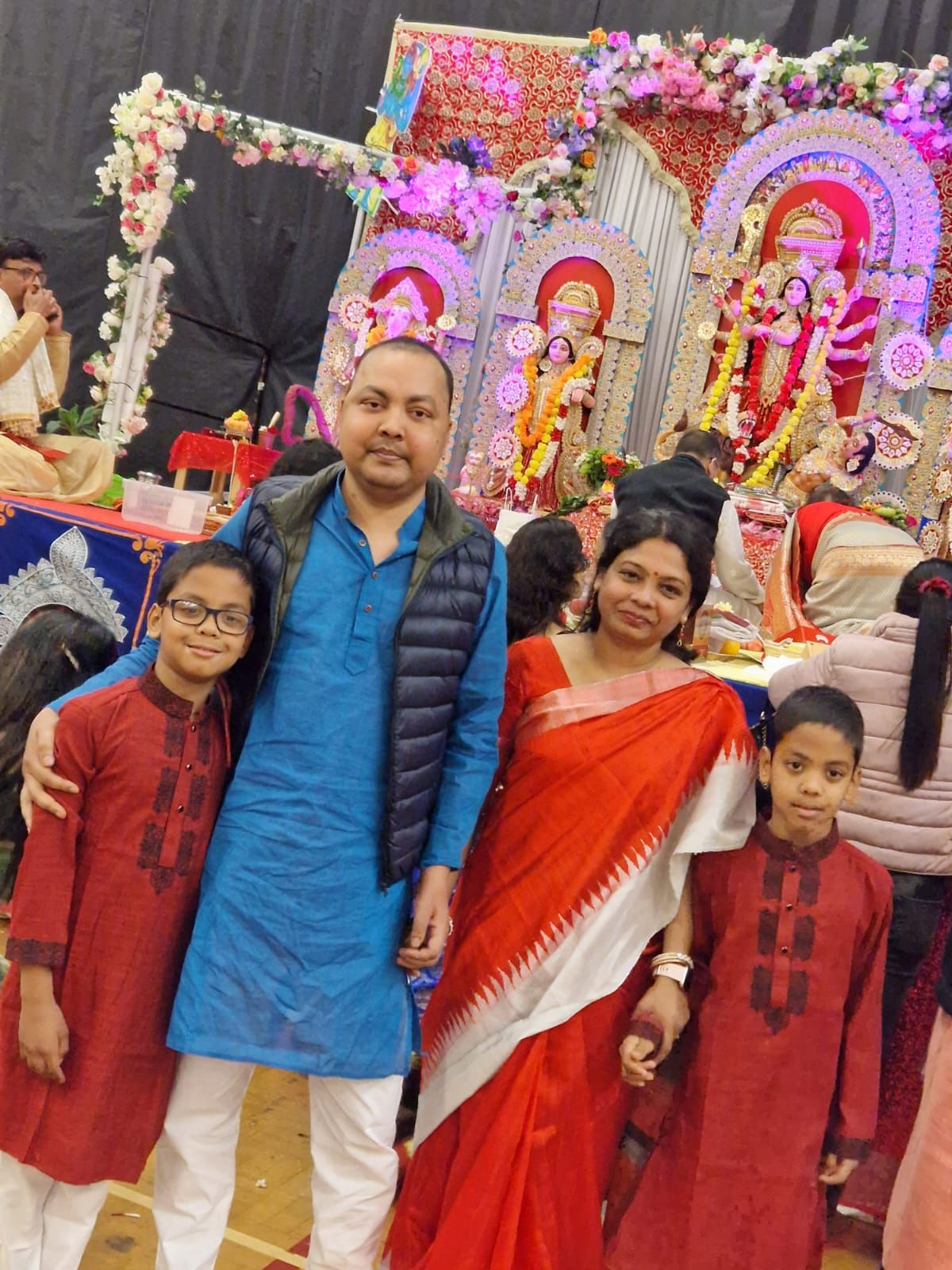 He joined the Durgapuja in Reading 
after the pandemic.
Career
BSc Physics, North Bengal University, West Bengal, India 2001-2005
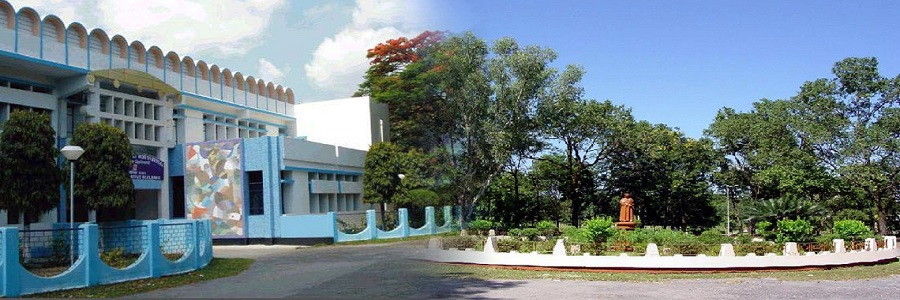 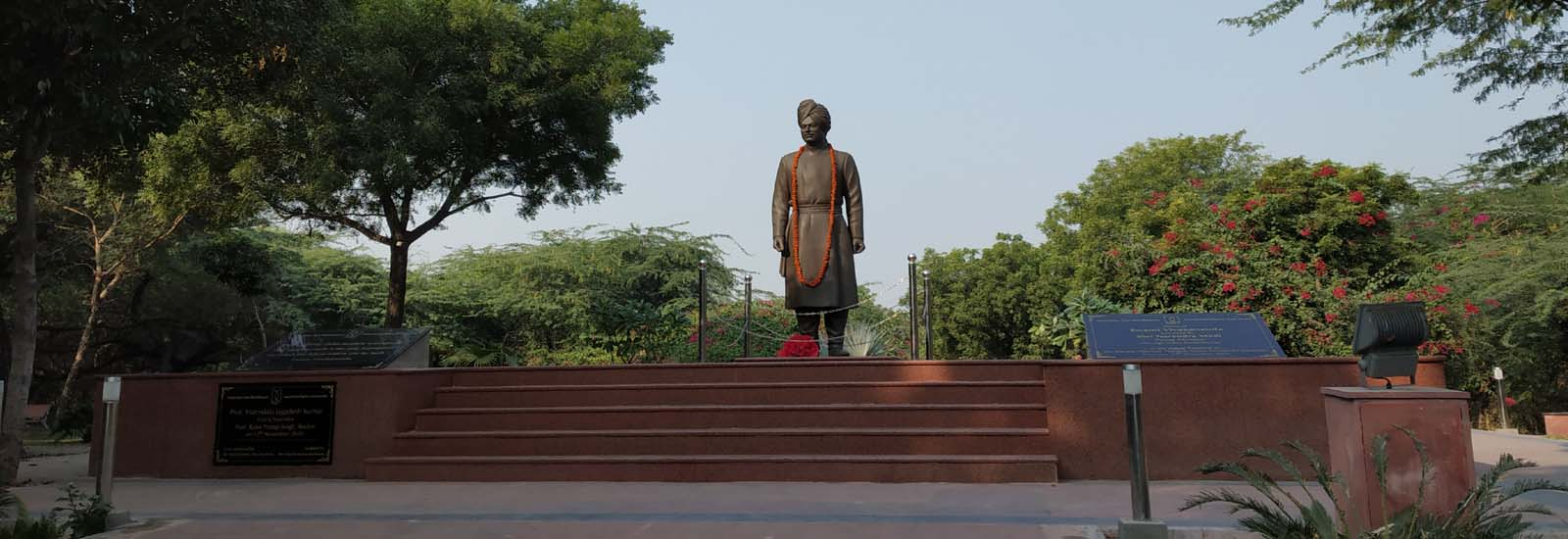 MSc Physics, Jawaharlal Nehru University, New Delhi, India 2005-2007
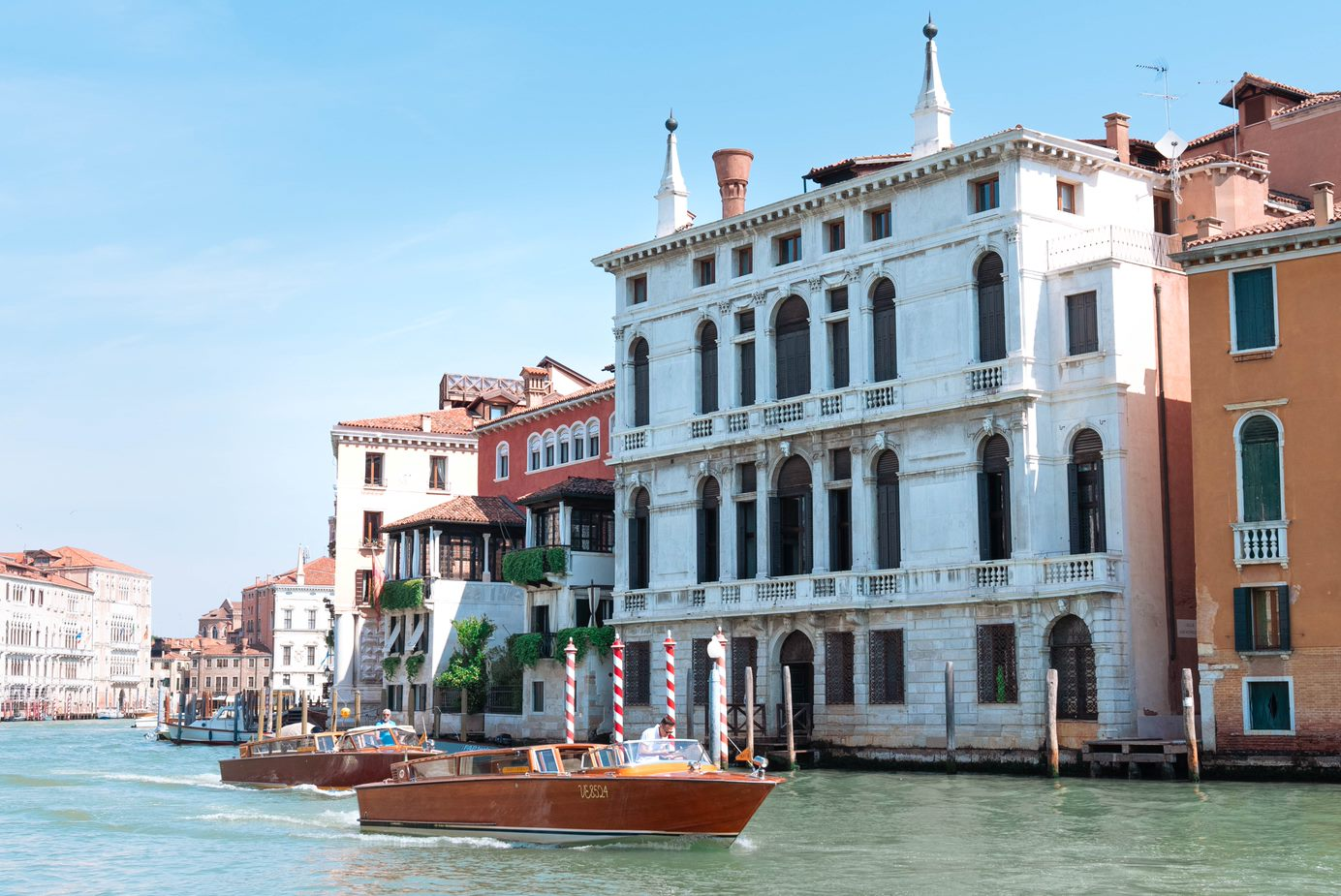 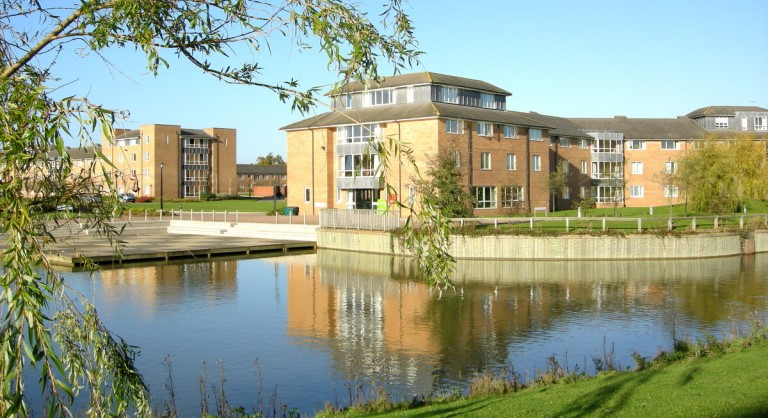 PhD Physics, Warwick University, United Kingdom 2008-2012
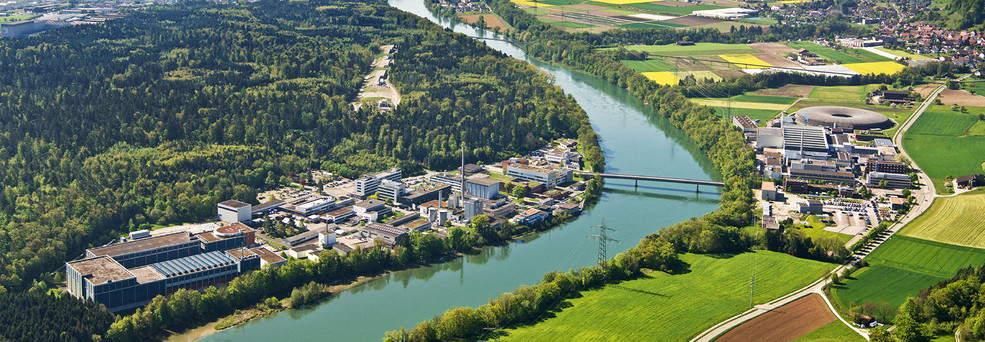 Postdoctoral Researcher, Paul Scherrer Institut, Switzerland 2012-2015
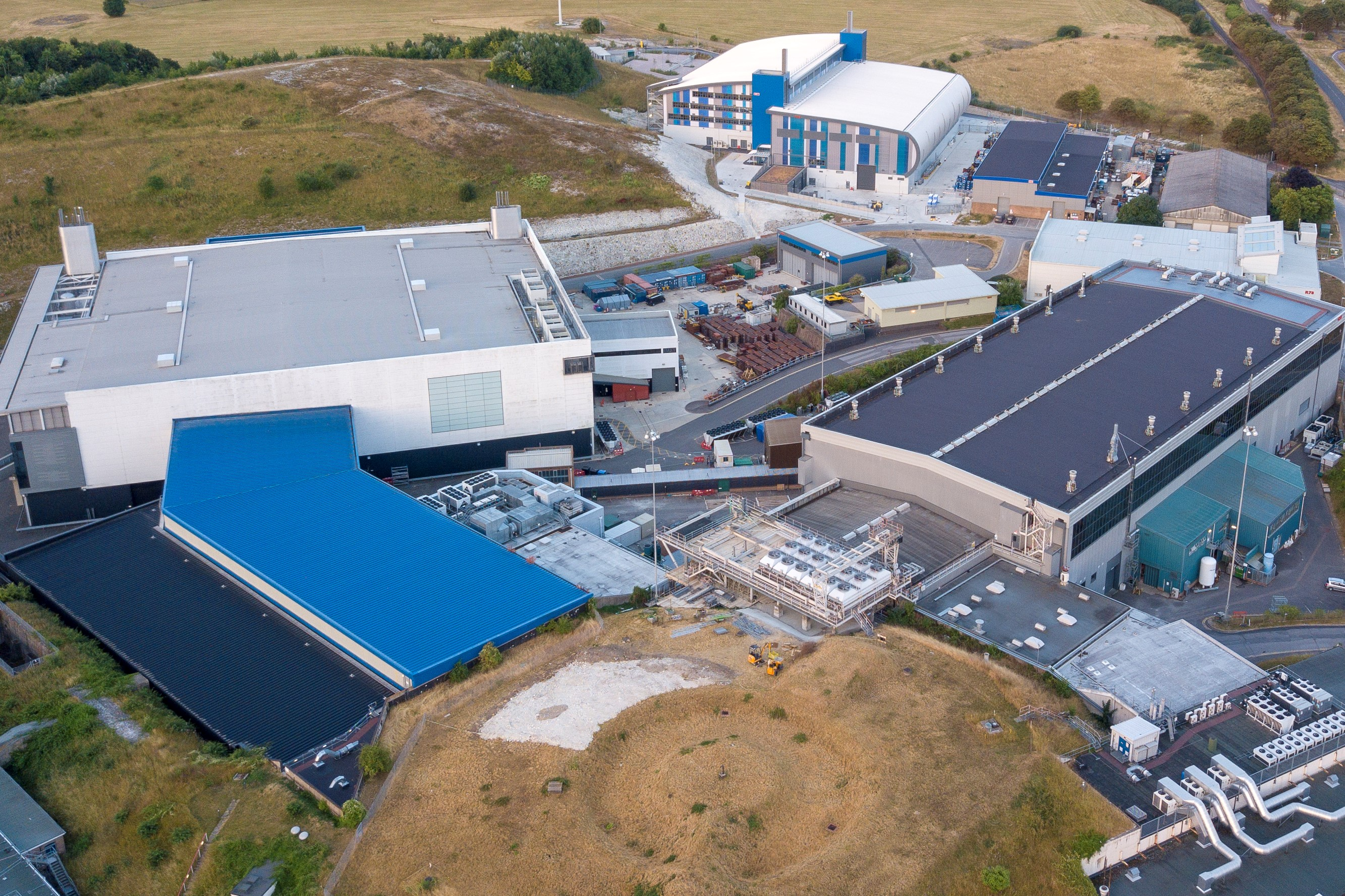 ISIS Neutron and Muon Facility, UK, 2015-2021
Science and Community Impact
Topics
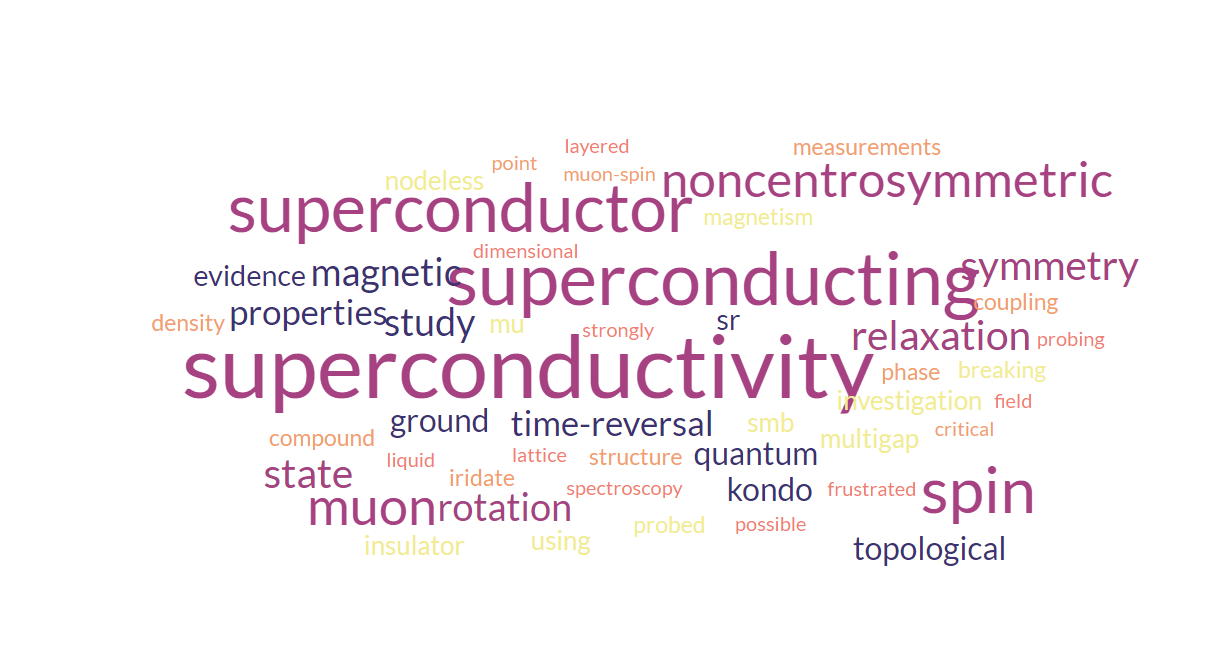 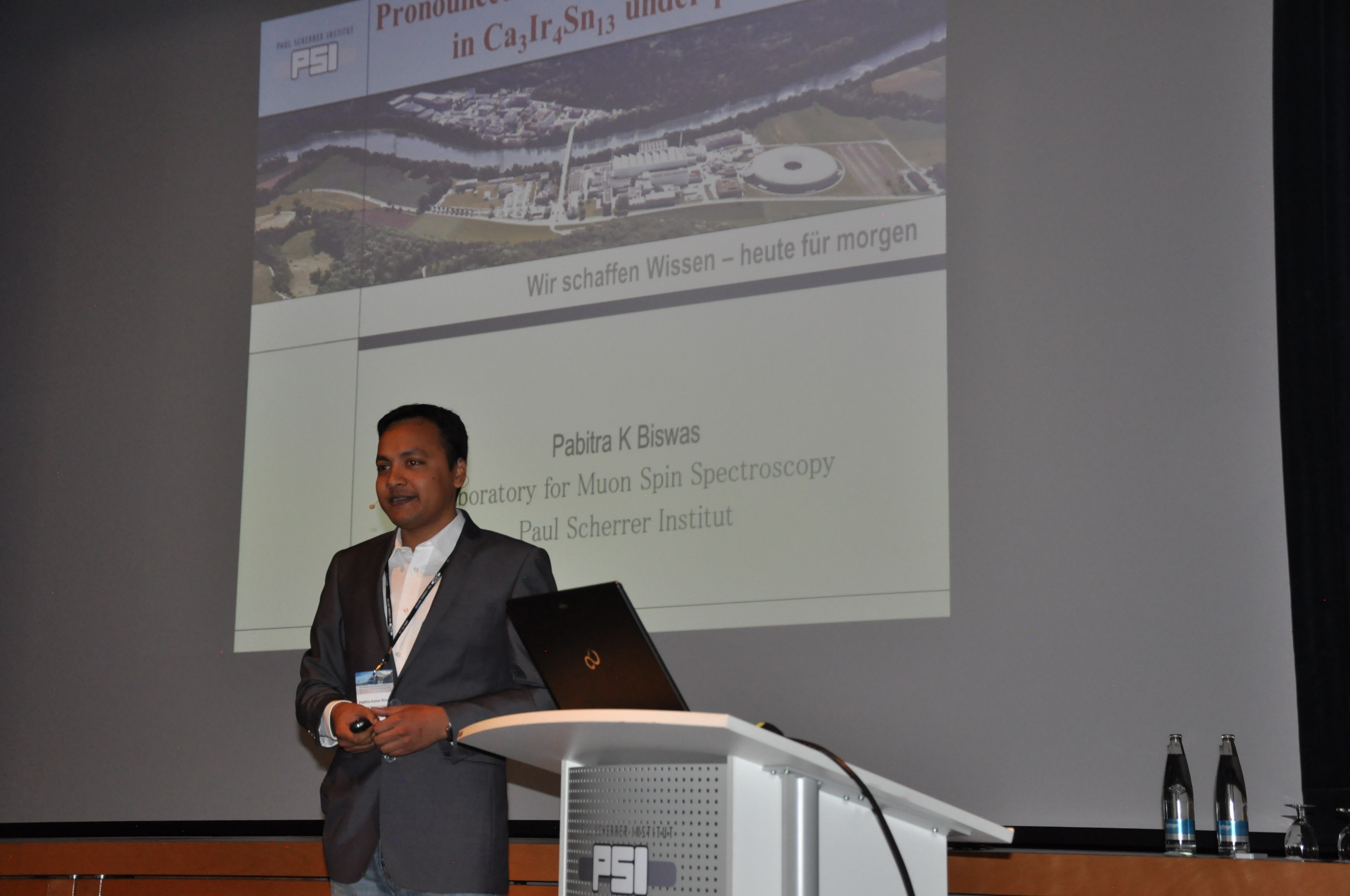 Topics
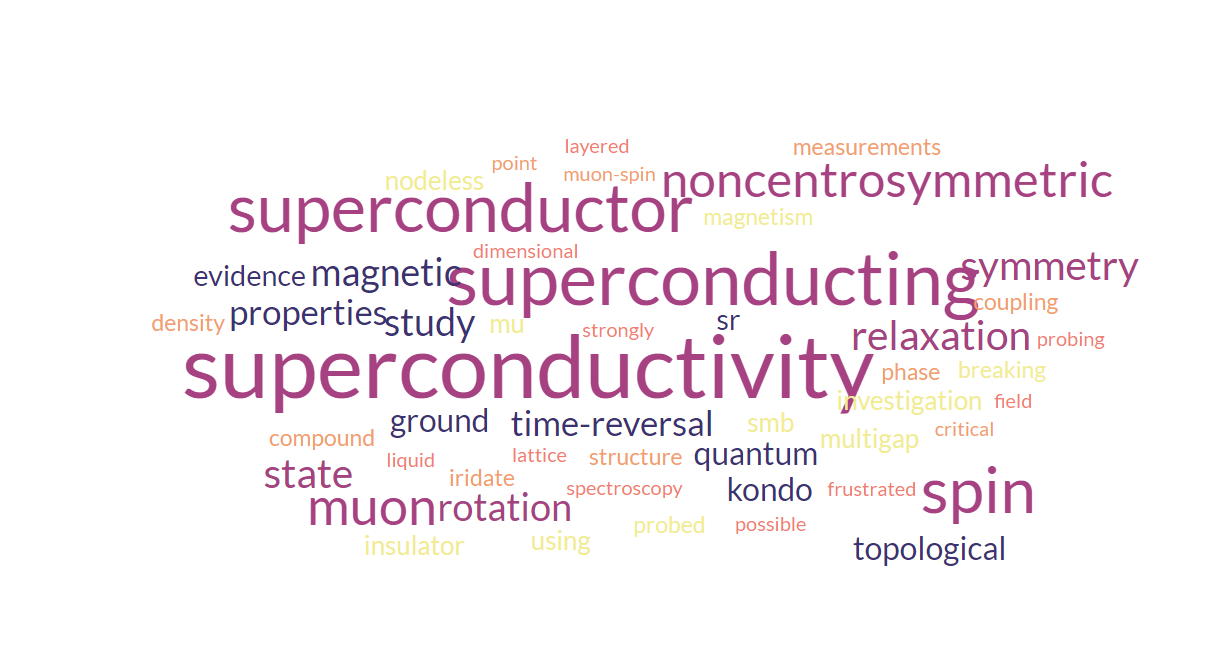 Meeting Topics

Unconventional Superconductivity

Quantum Materials under pressure

Quantum Magnetism

Non-centrosymmetric superconductors

Early Careers

 and, of course, Facility developments
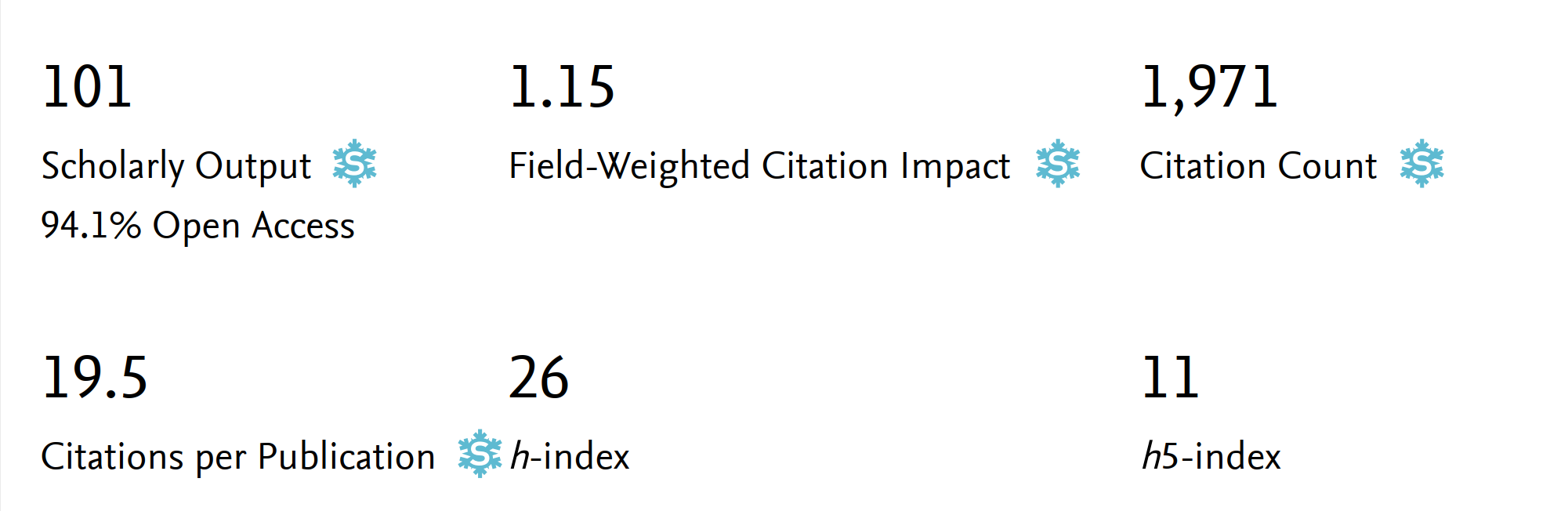 Science Impact
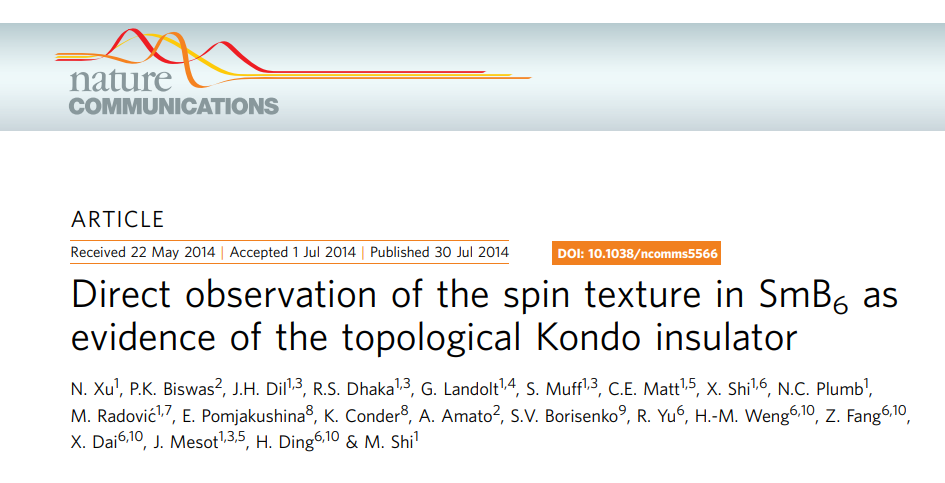 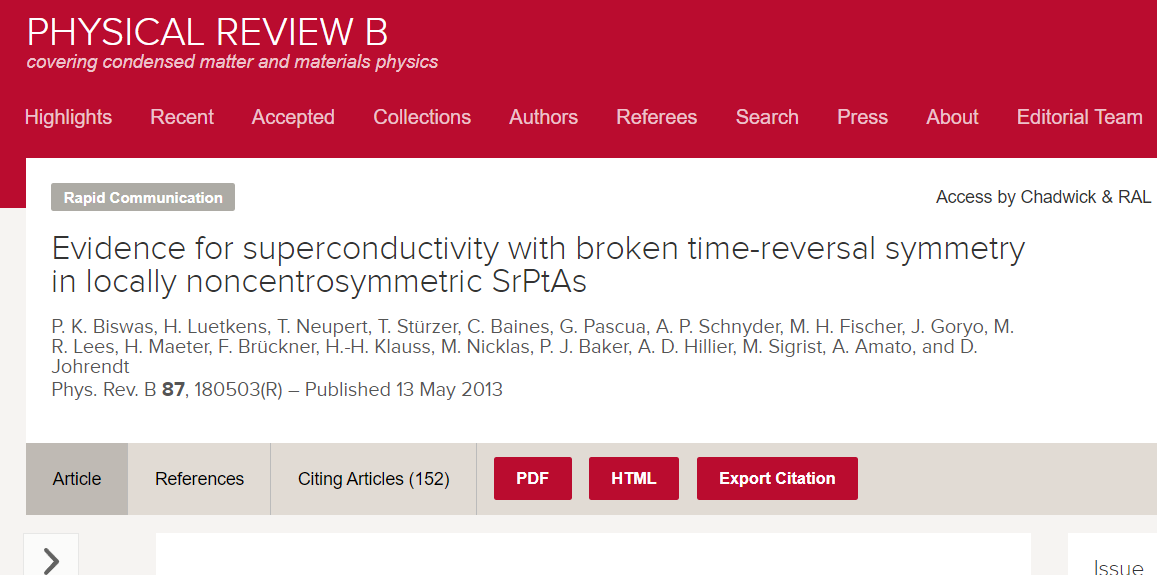 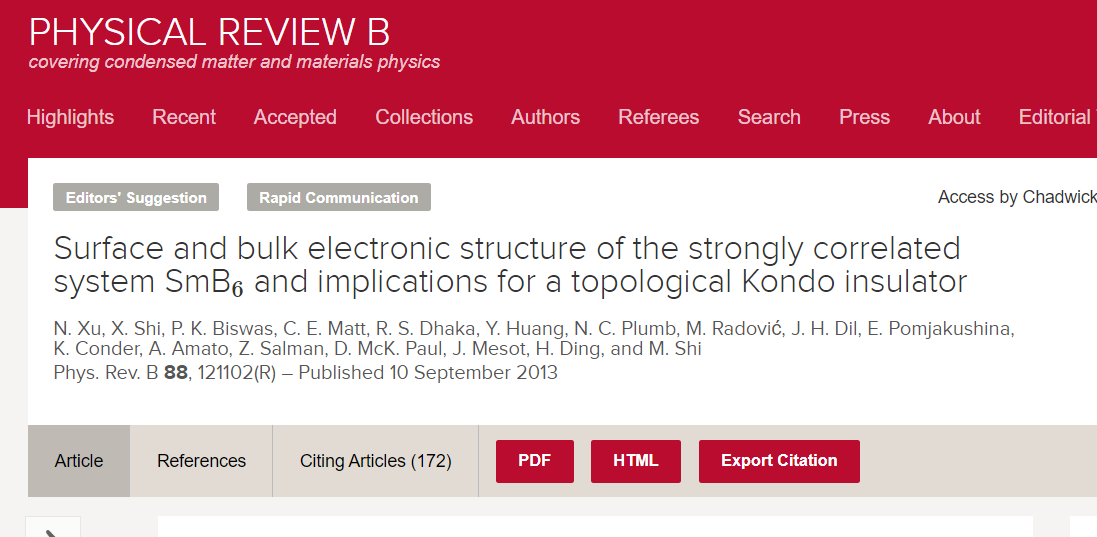 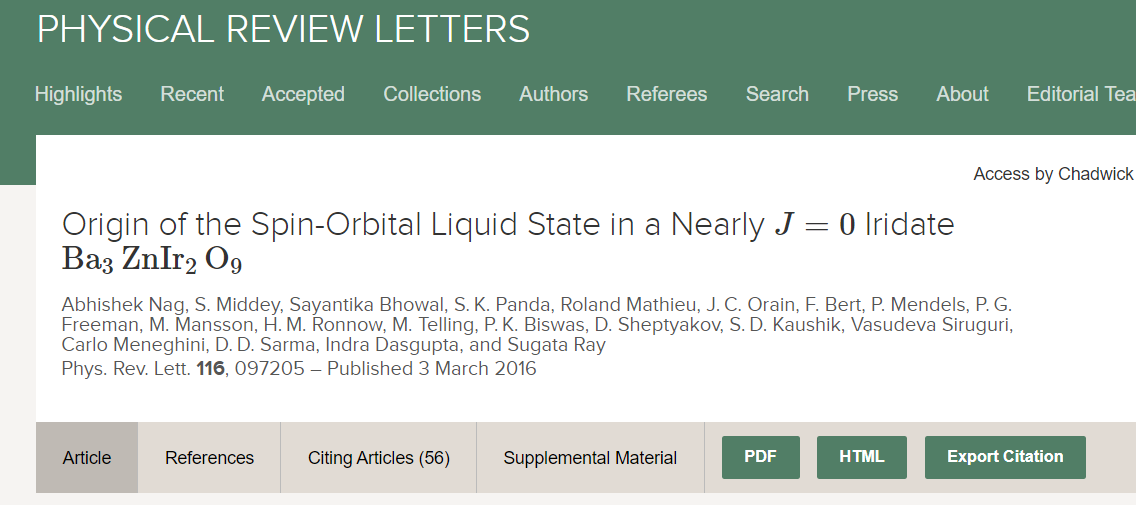 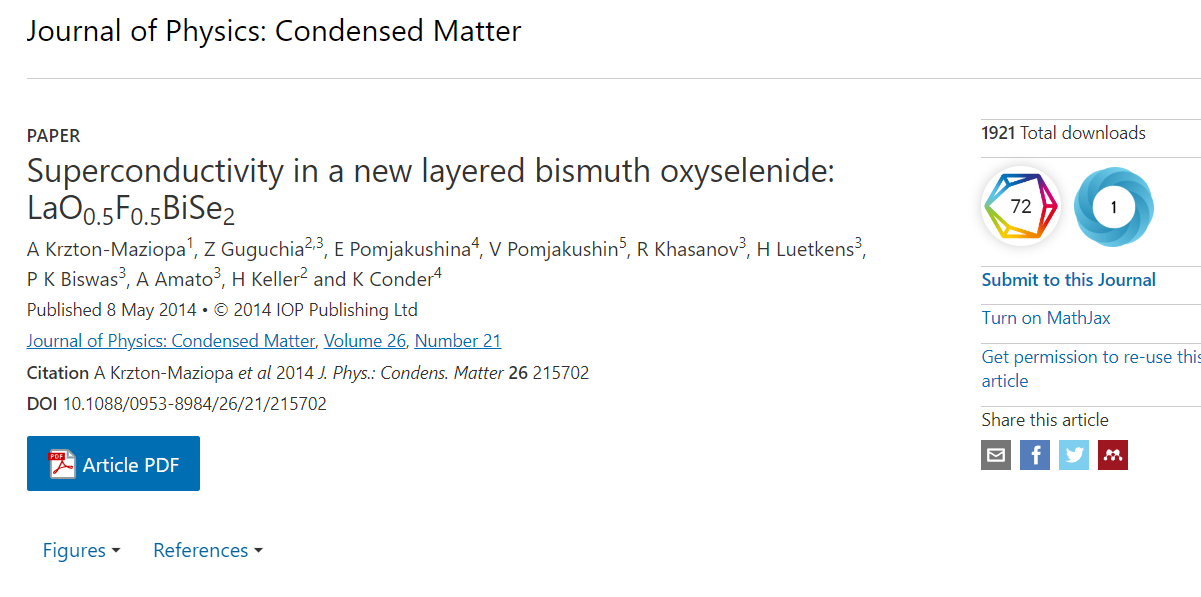 Citations 182
Citations 151
Citations 172
Pabications
Pabications
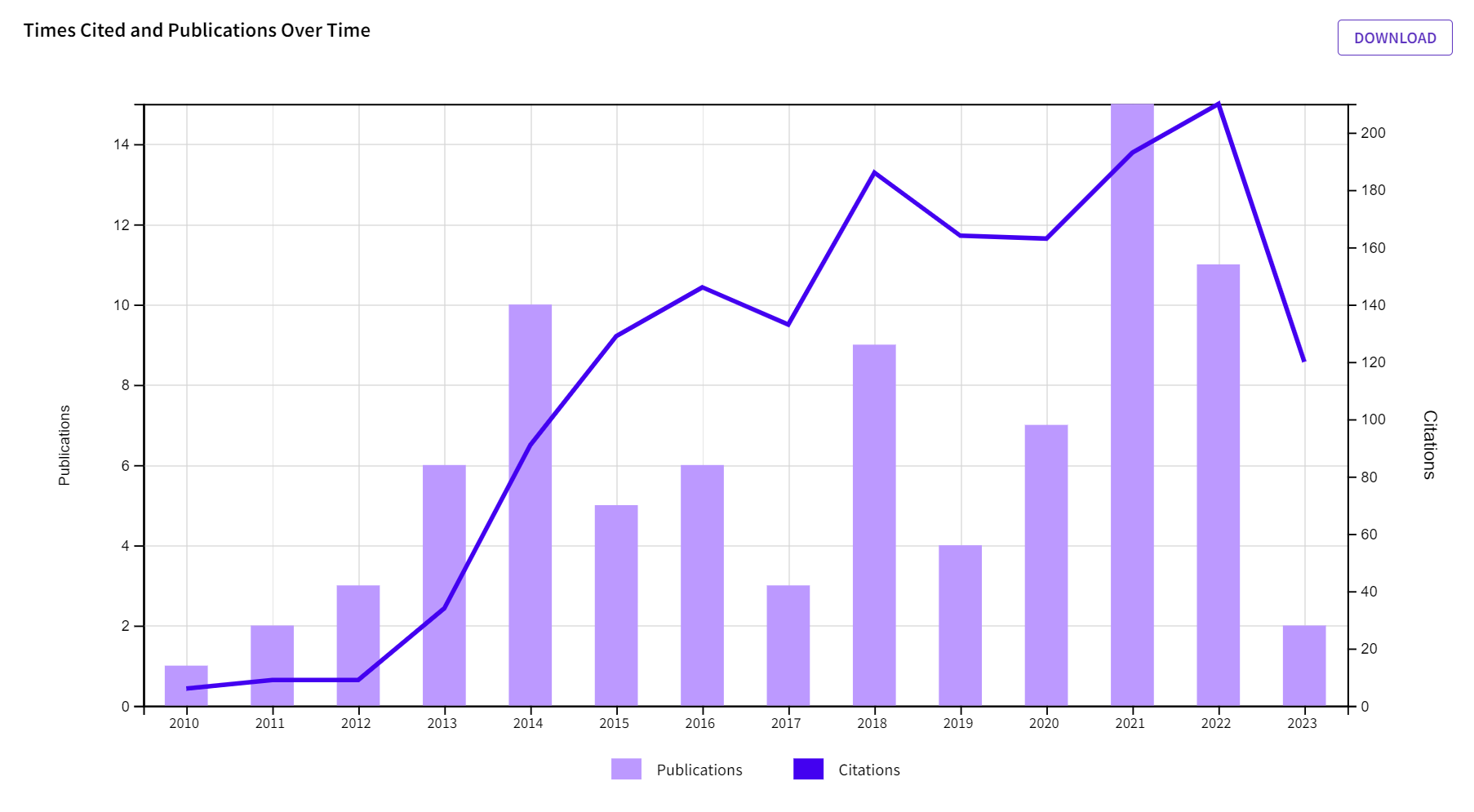 Pabications
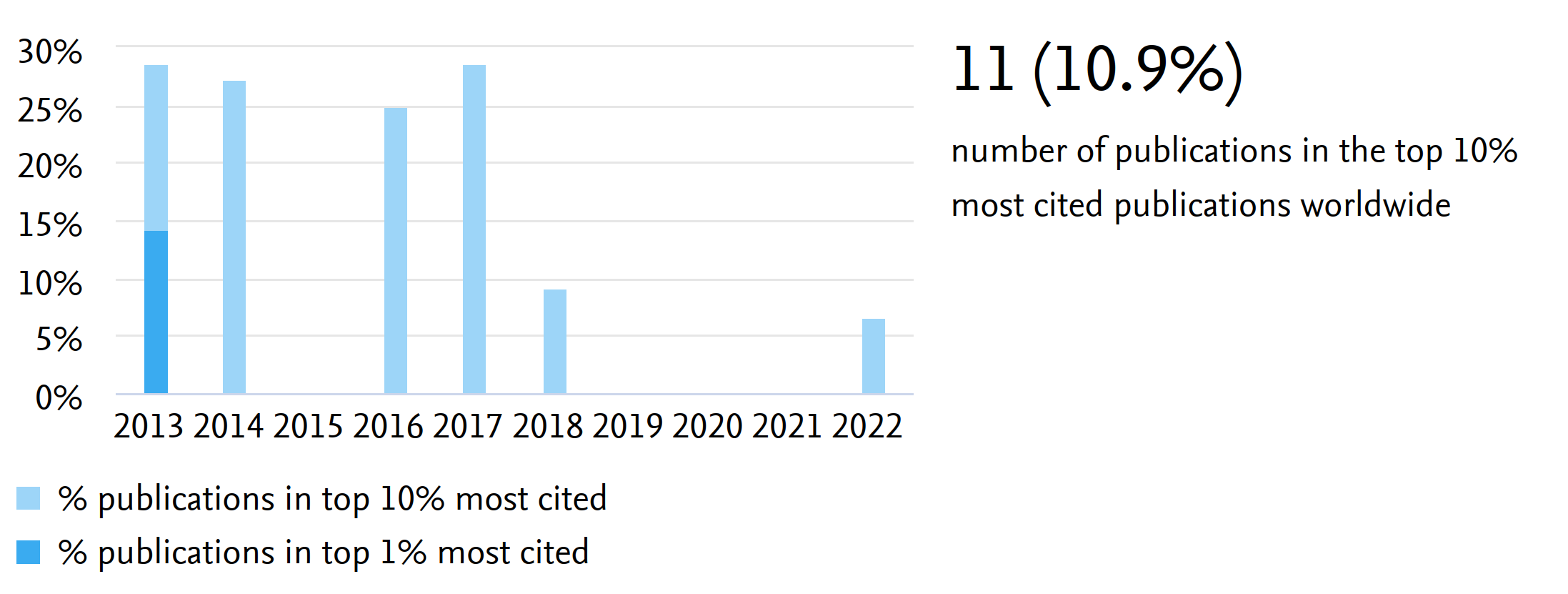 Pabications
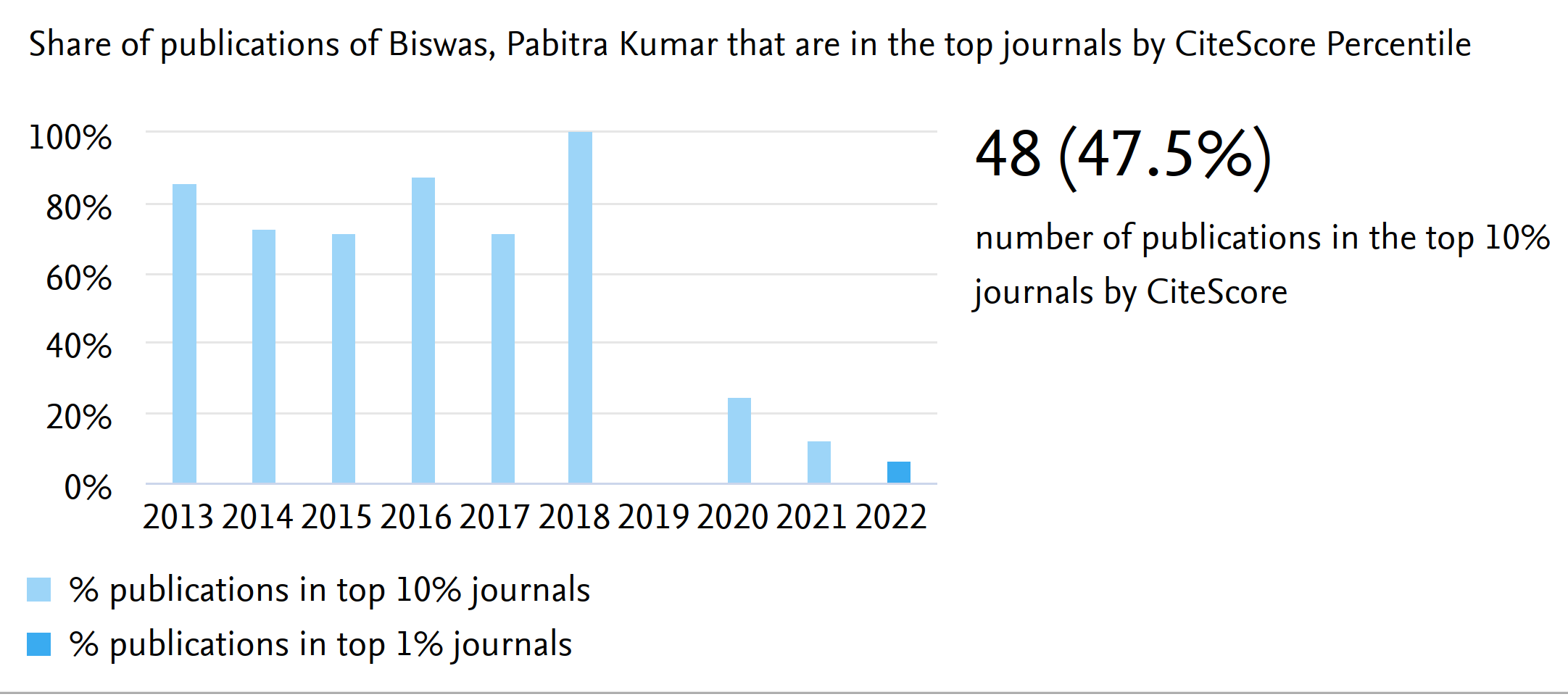 Projects
Involved with rebuilding Dolly @ PSI
Detectors
Cryostats
Beam tuning
Data Acquisition
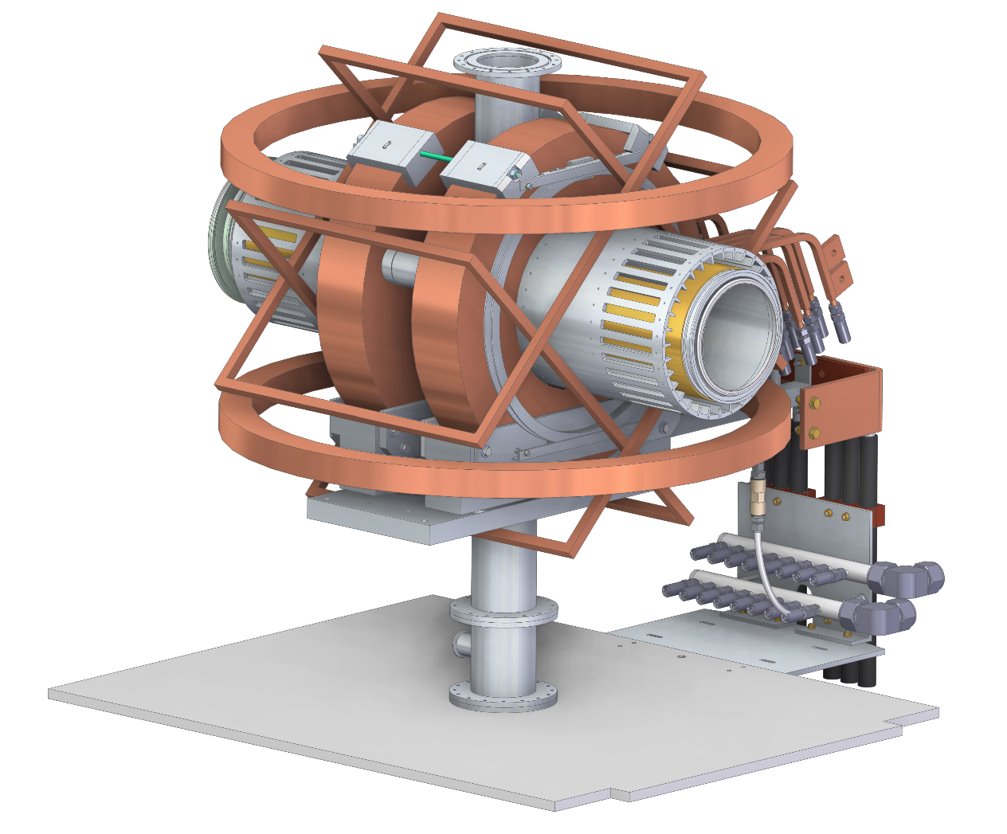 Projects
Involved with Super-MuSR 
Science Case
Design
Detectors
Beam Optics
Data Acquisition
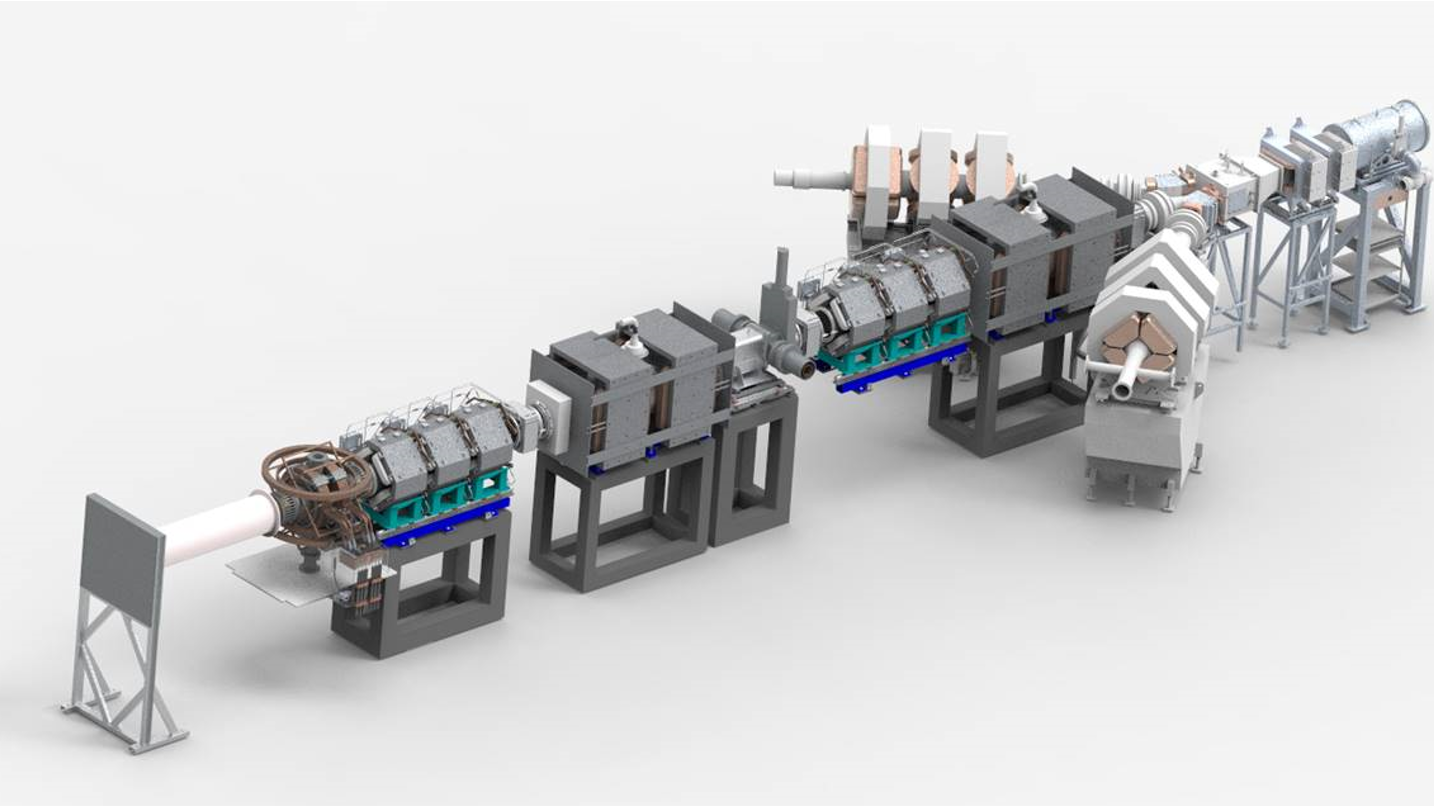 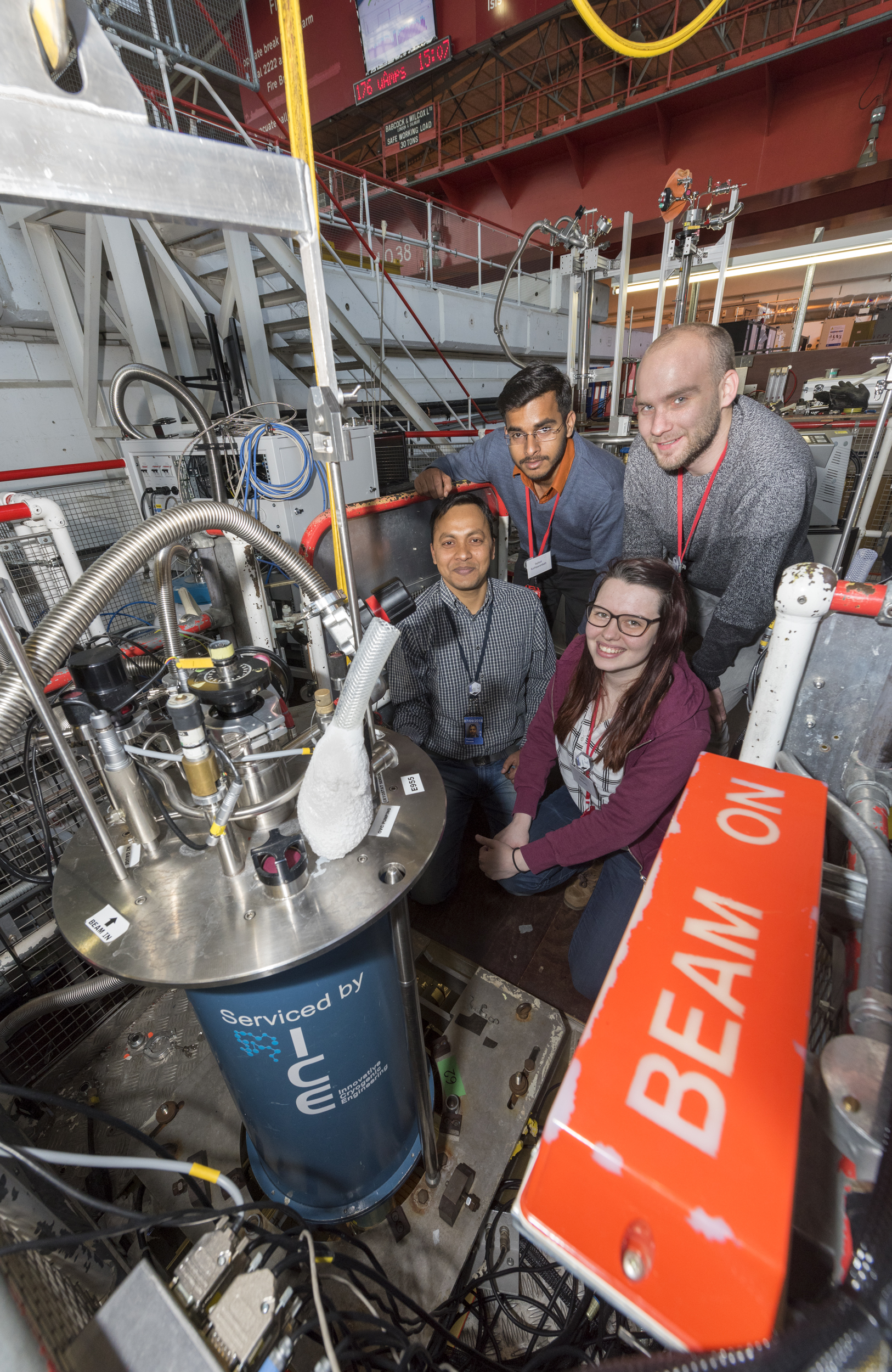 Muon School
Involved with Practical Muon School
Giving lectures
Running experiments
 
Co-organised the Advanced muon school
Gave lectures
Ran virtual practicals
Wrote a section on Experimental Techniques
International Collaborations
Collaborations across Europe
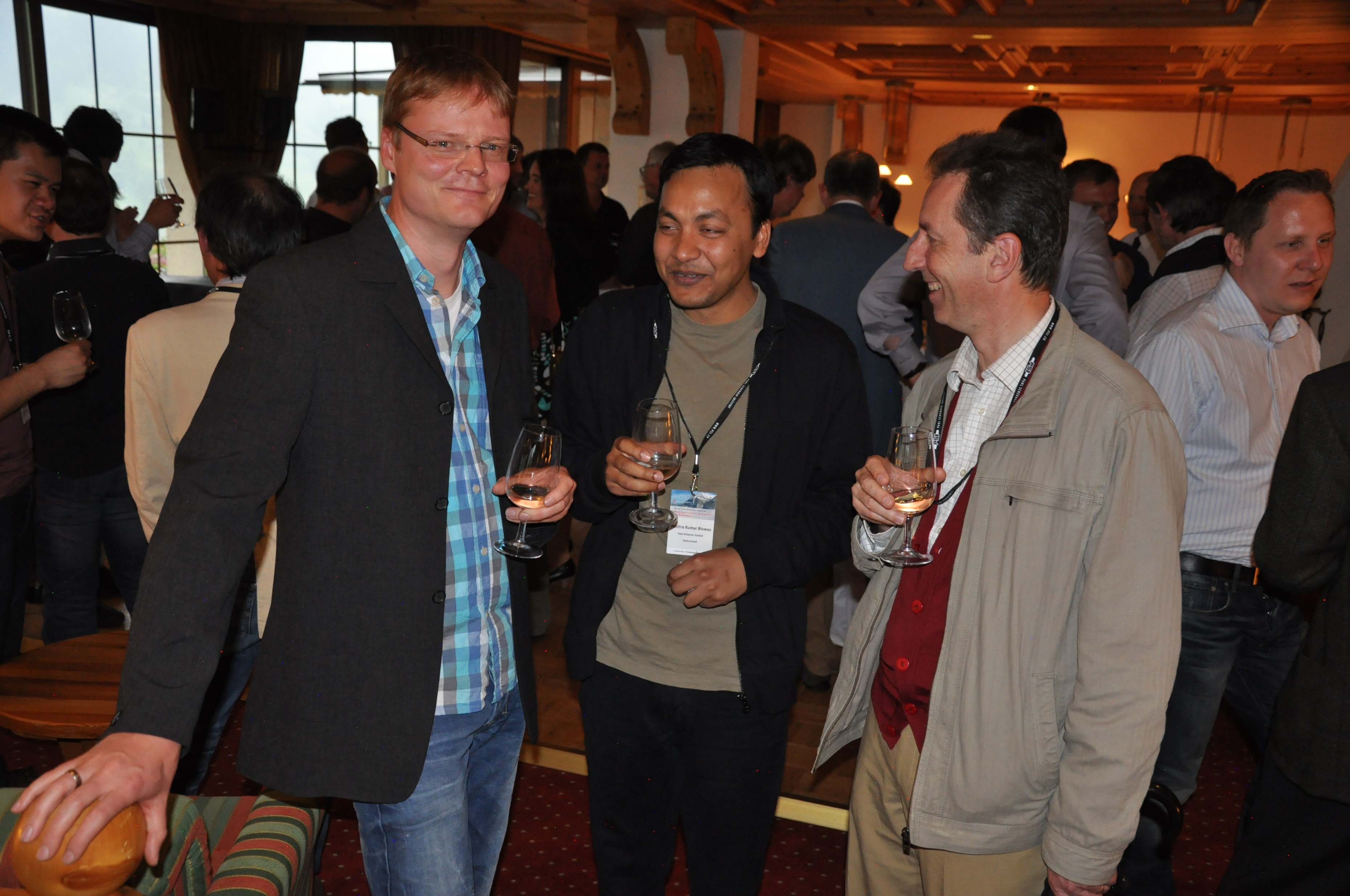 International Collaborations
Actually, collaborations across World
Significant growth of user community
In particular:
India
China
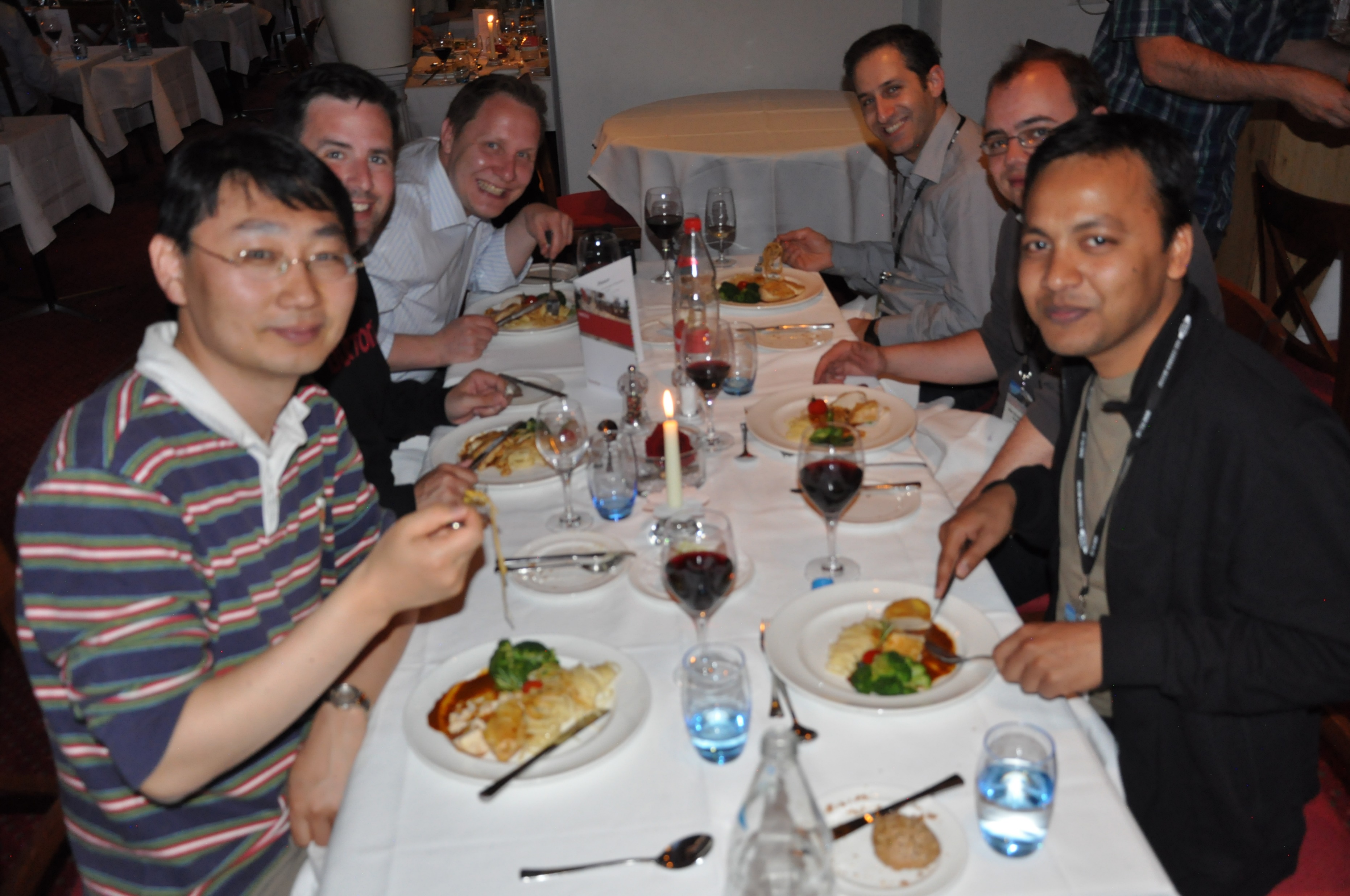 Pabi our friend and colleague
Please sign the paper for inclusion in a printed version of Pabi’s papers for his family.